Collaborative Person Centered Toxicology Testing
Bruce Baker M.D.
Medical Director
River Valley Services
DMHAS

Lunch and Learn
May 26, 2022
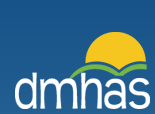 OBJECTIVES
Understand how toxicology testing functions as a core, person centered support for clients 

Understand how toxicology testing fits in well integrated COD/SUD treatments and a whole team approach to COD/SUD treatments

Understand program design implications of methods of screening; screening vs. lab testing; “reading” vs. “interpreting” tests; program elements needed to set up testing
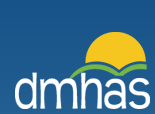 NEGATIVE ASSOCIATIONS– Toxicology Testing
“Gotcha”

Legal consequences

Based on distrust of client

Shame

Adversarial
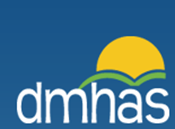 COLLABORATIVE PERSON  CENTERED TESTING
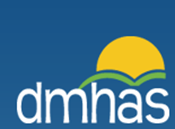 SO WHY TEST?
Therapeutic Tool 

Assessment

Monitoring 

Support Safe Prescribing

Help Protect Client from Unknown Substances
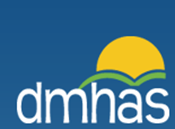 SO WHY TEST? -- Therapeutic Tool
“Drug testing is recommended as a therapeutic tool as part of evidence-based addiction treatment.

Providers should utilize drug testing to explore denial, motivation, and actual substance use behaviors with patients.

If drug-testing results contradict self-reports of use, therapeutic discussions should take place.”

The Appropriate Use of Drug Testing in Clinical  Addiction Medicine – 
Consensus Statement (ASAM) pg. 5
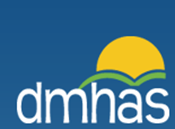 SO WHY TEST? -- Therapeutic Tool
“Providers should present drug testing to patients as a way of providing motivation and reinforcement for abstinence. Providers should educate patients as to the therapeutic purpose of drug testing. To the extent possible, persuade patients that drug testing is therapeutic rather than punitive to avoid an ‘‘us versus them’’ mentality.
If a patient refuses a drug test, the refusal itself should be an area of focus in the patient’s treatment plan.”

The Appropriate Use of Drug Testing in Clinical  Addiction Medicine – 
Consensus Statement (ASAM) pg. 6
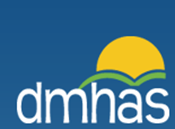 “Treatment providers should include drug testing at intake to assist in a patient’s initial assessment and treatment planning.
Results of a medical and psychosocial assessment should guide the process of choosing the type of drug test and matrix to use for assessment purposes.
Drug test results should not be used as the sole determinant in assessment for SUD. They should always be combined with patient history, psychosocial assessment, etc.”

The Appropriate Use of Drug Testing in Clinical  Addiction Medicine – 
Consensus Statement (ASAM) pg. 7
SO WHY TEST? -- Assessment
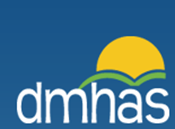 SO WHY TEST? -- Assessment
“Drug testing may be used to help determine optimal placement in a level of care.

Drug testing can serve as an objective means of verifying a patient’s substance use history.

Drug testing can demonstrate a discrepancy between a patient’s self-report of substance use and the substances detected in testing.”

The Appropriate Use of Drug Testing in Clinical  Addiction Medicine – 
Consensus Statement (ASAM) pg. 7
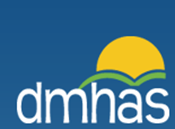 SO WHY TEST? -- Monitoring
“Drug testing should be used to monitor recent substance use in all addiction treatment settings.
Drug testing should be only one of several methods of detecting substance use or monitoring treatment; test results should be interpreted in the context of collateral and self-report and other indicators.”
The Appropriate Use of Drug Testing in Clinical  Addiction Medicine – 
Consensus Statement (ASAM) pg. 7

Confirm use of prescribed medication: 
“adherence testing”
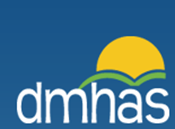 SO WHY TEST?
“There are often no reliable signs of drug abuse, dependency, or addiction; nor are there definitive signs of diversion or trafficking. Relying on observations of aberrant behavior detect less than 50 percent of patients who are misusing drugs.”




Source: Standrige, J; Adams, S; Zotos, A.  Urine Drug Screening: A Valuable Office Procedure. American Family Physician, March 1, 2010, Volume 81, Number 5
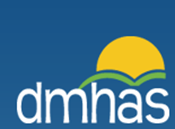 PERSON CENTERED COLLABORATION
Positive person centered frame re: COD/SUD
Truly listen to, understand and address concerns
Normal universally applied part of care – not personal
Note how it supports/integrates with total care plan
MI
Build trust over time
Language
“A key point is the importance of using person-centered terminology as a way of acknowledging each client’s individuality.” SAMHSA TIP 42 pg. 21
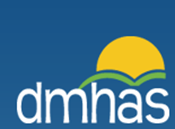 LANGUAGE/FRAME/ATTITUDE
“Attitudes and values guide the way providers meet client needs and affect the overall treat­ment climate. They not only determine how the client is viewed by the provider (thereby gener­ating assumptions that could either facilitate or deter achievement of the highest standard of care), but also profoundly influence how the client feels as he or she experiences a program. Attitudes and values are particularly important in working with clients with COD since the counselor is confronted with two disorders that require complex interventions.” 


SAMHSA TIP 42 pg. 56
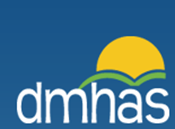 “ESSENTIAL ATTITUDES and VALUES”
“Desire and willingness to work with people who have COD
Appreciation of the complexity of COD
Openness to new information
Awareness of personal reactions and feelings
Recognition of the limitations of one’s own personal knowledge and expertise
Recognition of the value of client input into treatment goals and receptivity to client feedback
Patience, perseverance, and therapeutic optimism”


SAMHSA TIP 42 pg. 57
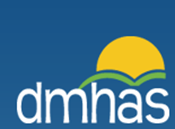 “ESSENTIAL ATTITUDES AND VALUES”
“Ability to employ diverse theories, concepts, models, and methods
Flexibility of approach
Cultural competence
Belief that all individuals have strengths and are capable of growth and development 
Recognition of the rights of clients with COD, including the right and need to understand assessment results and the treatment plan”



SAMHSA TIP 42 pg. 57
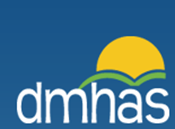 Confusing array of terms Describing the Construct and Spectrum of Substance-Related Problems
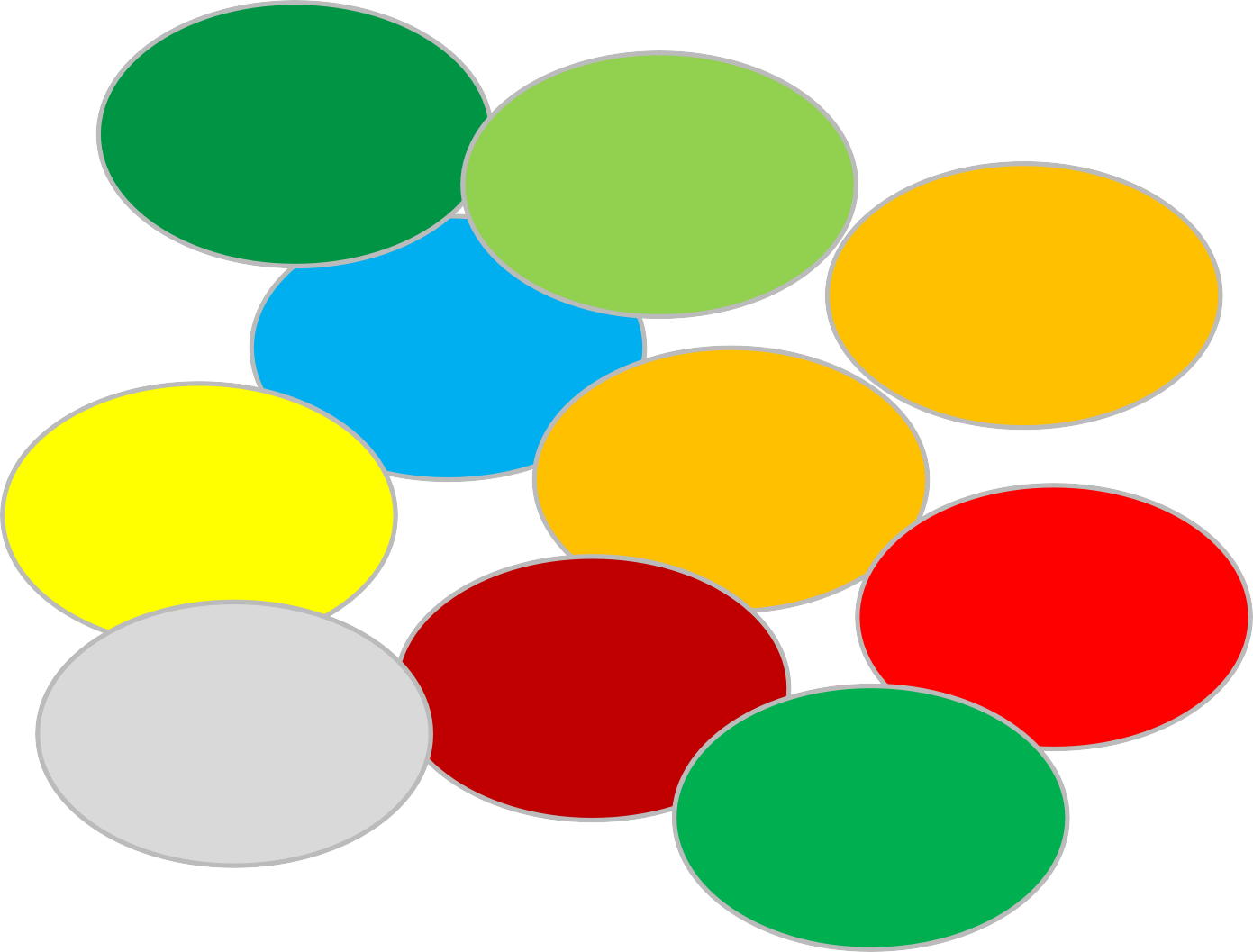 Addiction
Dependence

Abuse
Misuse

Harmful Use
Alcoholism
Hazardous use
Substance Use Disorder
Substance Use
Problem Use
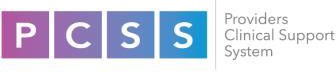 Array of Terms Describing the Person using or suffering from compulsive substance use
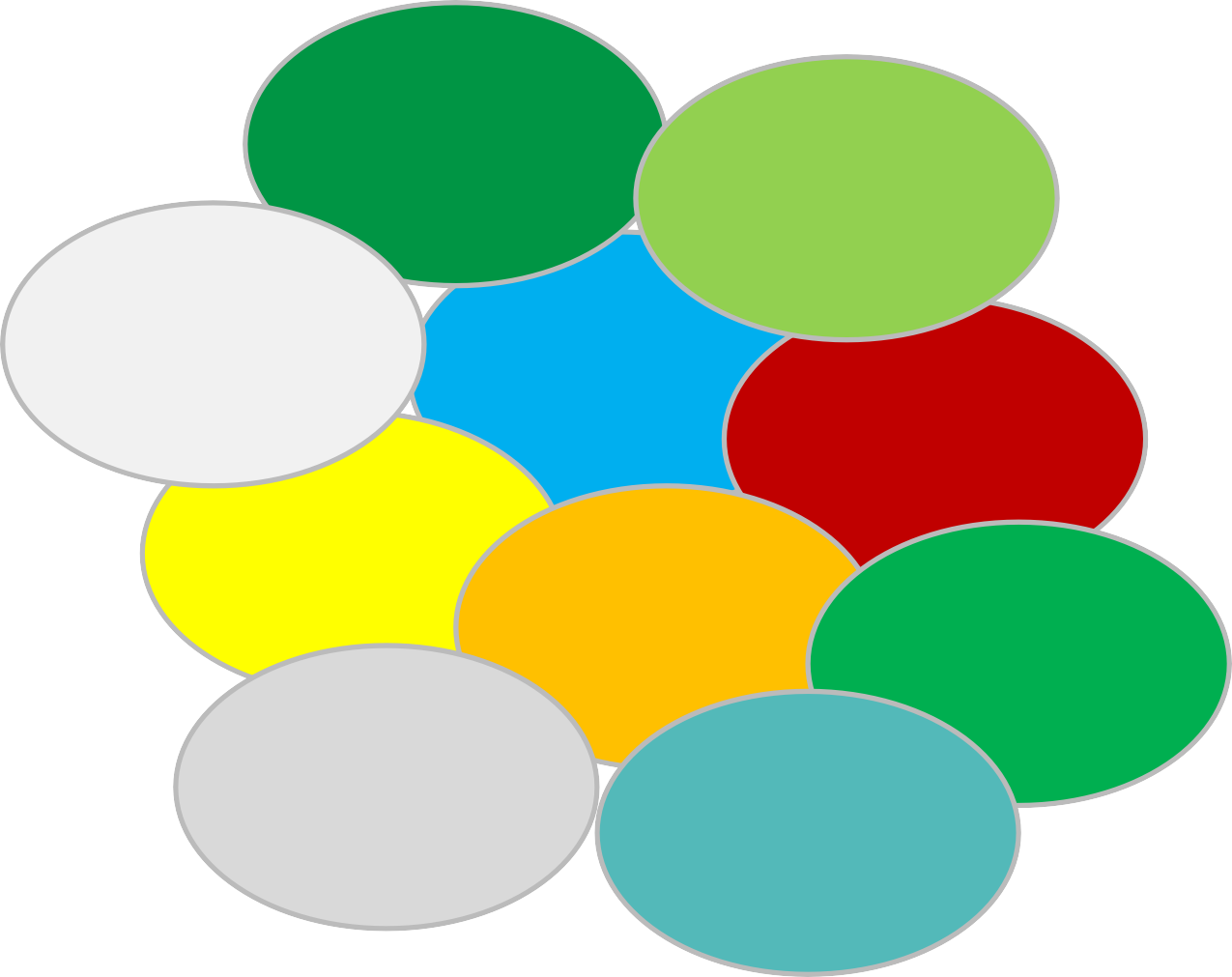 Addict
Substance Abuser
Crackhead
Junkie
Drunk
Substance Misuser
Alcoholic
Problem User

Smackhead
Alkie
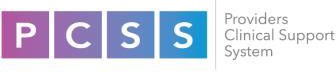 LANGUAGE/FRAME/ATTITUDE
Use Neutral Non-stigmatizing terms

e.g. Positive and Negative test vs. “clean”/”dirty” or “failed”/”passed”

e.g. “person with alcohol use disorder”  vs. “alcoholic”
 
Be consistent throughout the Team
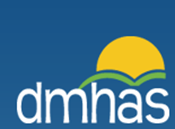 THE WHOLE PERSON, WHOLE PICTURE
“A positive drug test is not sufficient evidence for a diagnosis of an SUD. It does not explain whether a patient’s symptoms are caused by the presence of a substance. In most cases, a drug test does not measure impairment and in most cases a drug test does not measure patterns of use over time.”


The Appropriate Use of Drug Testing in Clinical  Addiction Medicine – Consensus Statement (ASAM) pg. 4
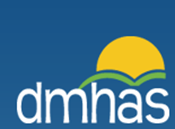 THE WHOLE PERSON, WHOLE PICTURE
Toxicology testing is only one piece of the picture
“If the appropriate interpretation of a drug test result is so narrow, why test at all? Drug testing provides another source of information to complement self-report, collateral report, and provider assessment. Having an additional, alternative means of assessing a patient’s recent substance use is important to treatment planning and ongoing treatment adjustment.”

The  Appropriate Use of Drug Testing in Clinical  Addiction Medicine – Consensus Statement (ASAM) pg. 6
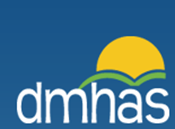 COLLABORATIVE WHOLE TEAM APPPOACH
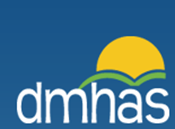 WHOLE TEAM COLLABORATION
Each member has important roles e.g. –
All staff – consistent support for person centered framing, language, attitude etc.
All staff – collaboration with client and among Team members defining issues/goals and the role of toxicology testing 
 Staff performing the screen – knowledge of “supervised” screening specifics
Staff reading the screen – knowledge and maintenance of required training
Staff interpreting the screen – knowledge of
    multidimensional POC issues and lab testing
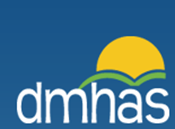 STRUCTURAL INTEGRATION
Integrate/embed in policies, workflows, tools e.g.—

Policy and Guidelines defining e.g. overall purpose, staff roles, role of lab vs. POC tests, staff training, handling, quality control

Clear rationale/expectations in Treatment Agreement

Integrated in Treatment Plan and updates
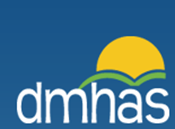 STRUCTURAL INTEGRATION
Integrate/embed in policies, workflows, tools e.g.—

Have clear, consistent, shared reasons for test and responses to test outcomes

Integrated in tools – e.g. Care Maps
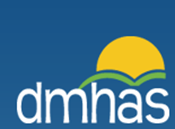 CLEAR PLANNED RESPONSES – e.g.
If test shows substance use person didn’t initially report and either they maintain no use or even later affirm use:
Anticipate potential shame, anger, strong reactions etc.
Maintain calm neutral attitude
Reassure any/all results used only to support this person and their treatment
“Let’s work together to understand . . .”
“What do you think may have happened”
Potential conversation about offering additional supports
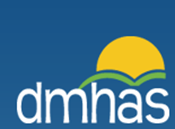 TOOL e.g. --   CARE MAPS
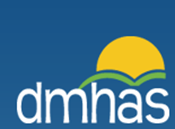 Planned Care Model Components
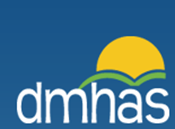 DESIGN ISSUES: TESTING METHODS and PROGRAM ELEMENTS
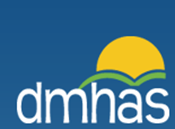 BACKGROUND – LAB vs. POC
LAB—
Direct molecular analysis
+ Definitive/”gold standard”
- Time lag
- Expense
POC (Point Of Care)
Indirect association of “antigen”/antibody
+ Quick turnaround, integration in treatment decisions
+ Limited expense
- Many reasons for false+/-
- Requires significant knowledge to validly “interpret” vs. “read”
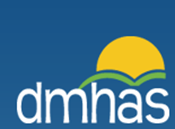 POC SCREENS – False +/- “Reading” e.g.
Specific Device Test Reliability – sensitivity/specificity
Cutoff Concentrations 
Window of Detection 
Cross-Reactivity  (morphine –Cipro; methadone Seroquel)
Specimen Validity – altered; contamination
True but not SUD – e.g. poppy
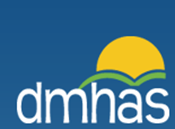 POC SCREENS – False +/- “Reading” e.g.
TABLE 2. Length of Time Drugs of Abuse Can Be Detected in Urine
	Drug					Time
Alcohol	 				7-12 h 		
Amphetamine				48 h		
Methamphetamine			48 h
Barbiturate
Short-acting (eg, pentobarbital)	24 h
Long-acting (eg, phenobarbital)	3 wk 
Benzodiazepine
Short-acting (eg, lorazepam)		3 d
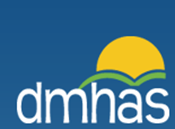 Moeller et al. (2008) Mayo Clin Proc. 83: 66-76
POC SCREENS – False +/- “Reading” e.g.
TABLE 2. Length of Time Drugs of Abuse Can Be Detected in Urine
	Drug					Time
Long-acting (eg, diazepam)		30 d 
Cocaine metabolites			2-4 d
Marijuana
Single use					3 d
Moderate use (4 times/wk)		5-7 d
Daily use					10-15 d
Long-term heavy smoker		>30 d
Moeller et al. (2008) Mayo Clin Proc. 83: 66-76
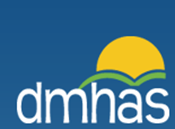 POC SCREENS – False +/- “Reading” e.g.
TABLE 2. Length of Time Drugs of Abuse Can Be Detected in Urine
	Drug					Time
Opioids
Codeine					48 h
Heroin (morphine)			48 h
Hydromorphone				2-4 d
Methadone				3 d
Morphine					48-72 h
Oxycodone				2-4 d
Propoxyphene				6-48 h

Moeller et al. (2008) Mayo Clin Proc. 83: 66-76
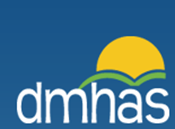 “Reading” vs. “Interpreting” – False Positive – e.g.
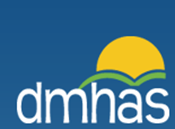 Moeller et al. (2008) Mayo Clin Proc. 83: 66-76
DEFINE TARGET DRUGS - Metabolism
arupconsult.com
DEFINE TARGET DRUGS - Metabolism
arupconsult.com
PROGRAM ELEMENTS/DECISIONS
Policy & Procedure and Guidelines
Define Purposes – e.g. universal screening; monitoring treatment
Define Team Roles
Define Standard “Supervised” Process
Guideline on Ordering Lab Test Confirmation
ID Good Lab/Develop Relation with Lab
Training/Logs/Quality Control
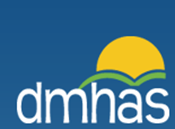 PROGRAM ELEMENTS/DECISIONS
CLIA Waiver
Field vs. Office Test
Define Target Drugs – Not synths? Know metabolism.
Specimen Type
Specific Device – design factors 
Define Default Pattern (random/fixed)
Specimen Validity Tests (SVT)– Cr, pH, SG, Ox, Nit
(substitution, adulteration, dilution)
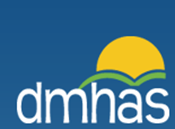 “SUPERVISED” SPECIMEN – e.g.
“Inspect and/or secure areas or items that could be used to conceal adulterants (e.g., false ceilings, ledges, trash cans, towel dispensers). 

Request removal of any unnecessary outer clothing.

Have client leave personal belongings with the outer clothing. Ask client to empty pockets and display any items.”
 
Peter LoIacono, MA, LADC, the New England Addiction Technology Transfer Center
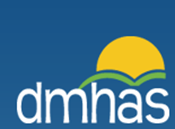 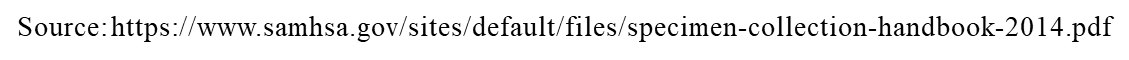 “SUPERVISED” SPECIMEN
“If  an item is found that could be used to adulterate a specimen document what item was found.

If the client refuses to display the items in his or her pockets or leave the items outside the specimen collection space, stop the collection. 

This is considered a refusal to test and that should be indicated in the associated note.”

 


Peter LoIacono, MA, LADC, the New England Addiction Technology Transfer Center
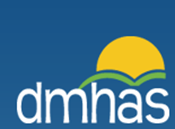 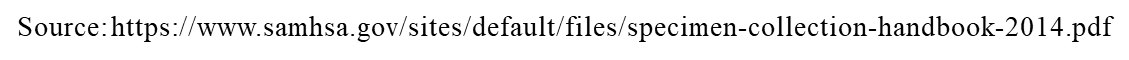 FREQUENCY OF TESTING – One Model
“0-30 days of abstinence: 1-3 times per week, with definitive testing once per week.

31-90 days of abstinence: 1-3 times per week, with definitive testing 1-3 times per month.

90+ days of abstinence: 1-3 times per month, with definitive testing 1-3 per 3- month period.”
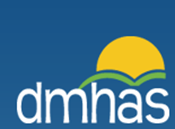 Peter LoIacono, MA, LADC, the New England Addiction Technology Transfer Center and NHADACA
DRUG TESTING – POC Many Formats
Format Requirements/Limits vs. Treatment Design
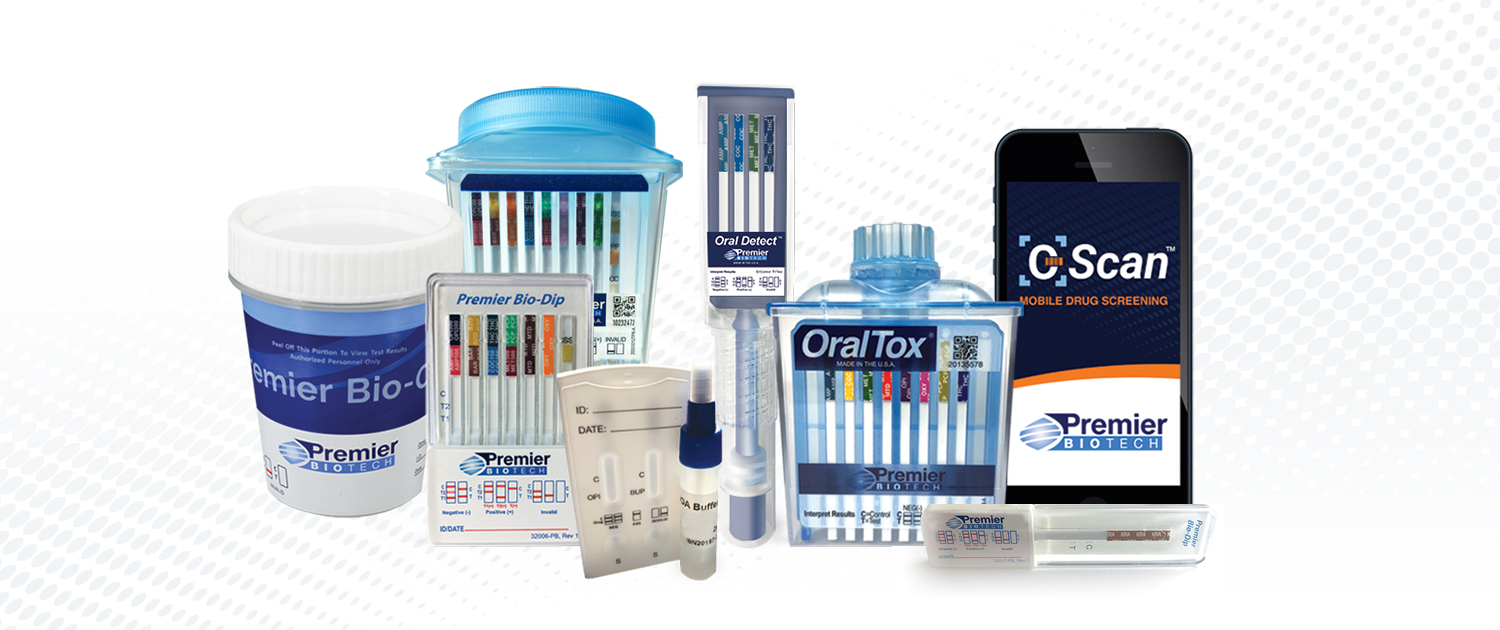 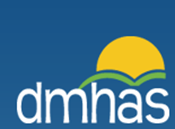 DRUG TESTING – POC Oral Cups
Oral vs urine specimen (still required CLIA waiver)
+Fully observed more easily
+Easier field application
+Less susceptible to adulteration
+Less “invasive”

-Shorter detection window – 1-2 days vs. 1-4 days 
- Fewer drugs on single panel
- Requires 2nd sample for most labs 
- Not good for THC
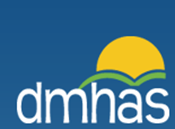 DRUG TESTING – POC Oral Cups
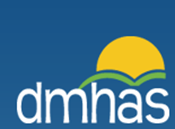 ALCOHOL TESTING OPTION - Breath
Most widely used

No CLIA waiver required

Detection window shorter than urine – hours vs days

Periodic calibration required with some models

False +   e.g. alcohol mouthwash

Washout/wait period
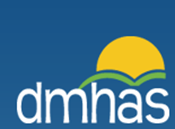 ALCOHOL TESTING OPTION - Breath
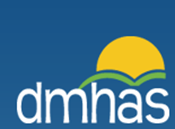 ALCOHOL TESTING OPTION - Urine
POC 
CLIA Waiver Required
Detection window – 3 days
Based on metabolized components EtG

Lab
Detection window based on threshold (e.g. 100ng heavy drinking  5 days; 500ng heavy drinking  1 day)
Based on same component
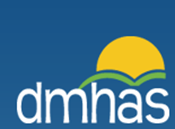 ALCOHOL TESTING OPTION - Urine
“The 100 ng/mL cutoff detected >76% of light drinking for two days, and 66% at five days. The 100 ng/mL cutoff detected 84% (1 day) to 79% (5 days) of heavy drinking. The 200 ng/mL cutoff detected >55% of light drinking across five days and >66% of heavy drinking across five days. A 500 ng/mL cutoff identified 68% of light drinking and 78% of heavy drinking for one day, with detection of light (2–5 days <58%) and heavy drinking (2–5 days <71%) decreasing thereafter. Relative to 100 ng/mL, the 200 ng/mL and 500 ng/mL cutoffs were less likely to result in false positives.”


Drug Alcohol Depend. 2015 December 1; 157: 184–187.
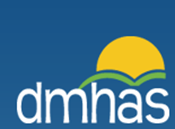 ALCOHOL TESTING OPTION - Saliva
Requires CLIA waiver
Saliva vs Urine -- benefits similar to saliva drug POC tests
Direct test target ethyl alcohol
Detection window – shorter than urine – like breath
Washout/wait period prior to test
Interferences e.g.
1-butanol (butyl alcohol); 2-butanol; methanol (methyl alcohol); acetone; glycerol; isopropanol
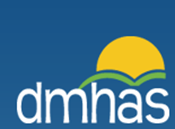 ALCOHOL TESTING OPTION - Saliva
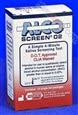 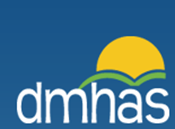 LAB DRUG TESTING – Confirmation or Complex Cases
GC/MS or LC/MS -- 
Difference in person’s report and POC test

Drug not in POC test – including Fentanyl etc.

Need quantitative result

Odd/difficult to interpret result

Critical decision
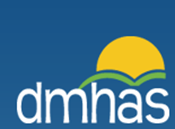 FENTANYL
Obvious Importance – Lethality; Ubiquitous
No CLIA Approved POC test; Lab option
Can’t Incorporate in Approved POC test
Legal Status
Challenges with Multiple Changing Variants
Harm Reduction Use
POC Types
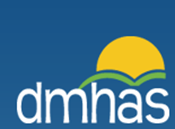 FENTANYL – Simple Strips
BTNX
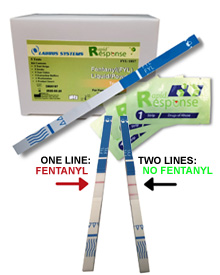 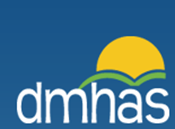 TAKE AWAYS
With appropriate framing, language, and attitudes toxicology testing can be a core, positive support for client care

Clear protocols, whole Team collaboration, specification of Team member roles, and integration into workflow and tools can help insure optimal use of toxicology testing

Toxicology testing is only one element in a clinical decision and correct test interpretation is multidimensional
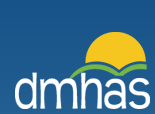 RESOURCES
TIP 42: Substance Abuse Treatment for Persons With Co-Occurring Disorders (SAMHSA)
TAP 32: Drug Testing in Primary Care (SAMHSA)
TIP 27: Comprehensive Case Management for Substance Abuse Treatment (SAMHSA) 
TAP 21: Addiction Counseling Competencies: The Knowledge, Skills, and Attitudes of Professional Practice (SAMHSA)
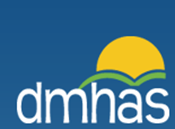 RESOURCES
American Society of Addiction Medicine (2017) The  Appropriate Use of Drug Testing in Clinical  Addiction Medicine – Consensus Statement Journal of Addiction Medicine: May/June 2017 - Volume 11 - Issue 3 - p 163-173
ASAM online tools: The ASAM Appropriate Use of Drug Testing Consensus Document
ASAM Public Policy Statement On Drug Testing as a Component of Addiction Treatment and Monitoring Programs and in other Clinical Settings
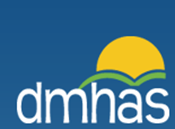 RESOURCES
Moeller KE, Lee KC, Kissack JC(2008) Urine drug screening: practical guide for clinicians.  Mayo Clin Proc 83: 66-76.

Providers Clinical Support System (PCSS) | SAMHSA
Educating Health Professionals in
Evidence-based Practices in
Preventing, Identifying and Treating
Opioid Use Disorders
RESOURCES
Motivational Interviewing Resources
TIP 35: Enhancing Motivation for Change in Substance Abuse Treatment (CSAT, 1999b)
KAP Keys for Clinicians Based on TIP 35(CSAT, 2001a)
Quick Guide for Clinicians Based on TIP 35(CSAT, 2001b)
Helping Patients Who Drink Too Much: A Clinician’s Guide, Updated 2005 Edition (National Institute on Alcohol Abuse and Alcoholism, 2007)
Motivational Interviewing: Preparing People for Change (Miller & Rollnick, 2002)
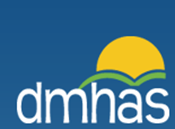